Чернігівський Центр Прав Людини
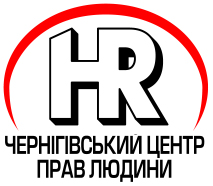 РІЧНИЙ ЗВІТ- 2022
Мета
Сприяння в розбудові відкритого демократичного громадянського суспільства шляхом 
захисту та сприяння реалізації прав і свобод людини в усіх сферах суспільного життя,
провадження культурної, екологічної, освітньої та наукової діяльності, 
сприяння правоохоронним органам та органам державної влади у сфери боротьбі з організованою злочинністю та корупцією.
Діяльність
Захист прав і свобод людини є одним з основних напрямків діяльності організації. Поєднуючи теоретичний та практичний рівні, Чернігівський Центр Прав Людини працює в напрямку забезпечення дотримання прав людини. 
Діяльність включає такі напрямки, але не обмежується ними:
	здійснення досліджень з прав людини, моніторинг підготовки проектів законів та інших правових актів;
	здійснення постійного моніторингу дотримання прав людини та основних свобод та інформування про факти порушень;
	захист прав людини та основних свобод в органах державної влади та місцевого самоврядування;
	проведення освітніх заходів і кампаній, семінарів, тренінгів, конференцій тощо.
Діяльність
Чернігівський Центр Прав Людини працює в якості watch-dog організації, діяльність якої полягає в критичному моніторингу діяльності будь-яких установ (уряду, бізнесу, інших організацій і т.д.) чи осіб та інформування громадськості про виявлені порушення і спонукання її до дії. 

 Організація має великий творчий потенціал, бо об’єднує дійсних фахівців своєї справи та залучає до співпраці представників НДО України та із за кордону, освітні заклади, Представників ЗМІ, державні установи і бізнес структури. Наш колектив вже доказав свою спроможність  втілювати необхідні для громади проекти.
Реалізовані проекти
Діяльність FB сторінки «Разом здолаємо корупцію»
 Місцевий бізнес. Сума: 60 000 грн.
 Мета діяльності: 
- формування антикорупційної свідомості та діяльності у жителів Чернігівського регіону..
 - спонукати громадськість замислилися чому необхідно знизити толерантність до корупції та брати свідому участь в антикорупційної діяльності. Надати компетенції власного правового захисту та протидії хабарництву. 
сформувати модель поведінки щодо боротьби з корупційними проявами в сучасних умовах.
 новини 
https://www.facebook.com/razzdolkor/?ref=settings
Реалізовані проекти
«Підтримка антикорупційних ОГС для зміцнення верховенства     права» 2020-2023 р.
 Програми МАТRА Посольства Королівства Нідерландів. 
                        Сума: 1 020 000,00 грн.
Проєкт направлений на підвищення рівня участі органів громадянського суспільства у реалізації антикорупційної реформи на місцевому рівні в північній частині України: Чернігівській, Сумській та Харківській областях.
- навчання, тренінги, антикорупційна школа,  конкурс мінігрантів,  15 проведених антикорупційних розслідувань. громадський організацій пілотних областей.
Досягнення організації
Проведено 43 інформаційних кампанії.
Підтримано, фінансово, 15 ГО в пілотних областях для проведення антикорупційних розслідувань.
Створена діюча мережа антикорупційних організацій на півночі України.
Досягнення організації
Підвищено ефективності зусиль, спрямованих на протидію корупції в Чернігівській, Сумській, Харківській обл.
Проведено 13 антикорупційних розслідувань.	
	Забезпечення підзвітності влади та зміцнення довіри між владою та громадськістю в тому, що стосується добросовісності у здійсненні державних закупівель.
	Створена мережа антикорупційних організацій.
 Більше 200 молодих людей долучились до розробки та реалізації молодіжних програм і стратегій.
Інформація про донорів
Міжнародний фонд Відродження
Посольство США в Україні
Канадський фонд підтримки місцевих ініціатив
Міністерства Закордонних Справ республіки Естонія, Литви, Польщі 
Міжнародний фонд громадянських свобод
Фонд підтримки прав людини та демократії Державного Департаменту США
Приватний бізнес
UNDP Democratic Governance Programme
Програма MATRA посольство Королівства Нідерландів
Контакти
Чернігівський Центр Прав Людини 
www.pravocn.org.ua
14017, м. Чернігів, 
вул. Жабинського 13/42
pravocf@gmail.com

Тел. +(38) - 050-330-14-06